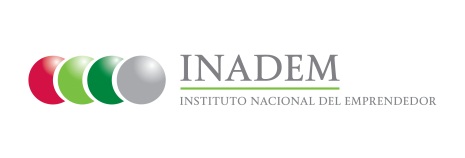 Porcentaje de MIPYMES apoyadas con proyectos de innovación para generar nuevos productos, procesos o servicios
Indicador
Nivel: Componente
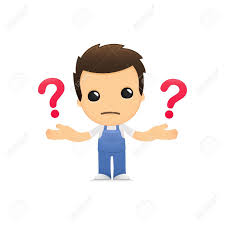 Mide el número de MIPYMES apoyadas con proyectos de innovación para generar nuevos productos, procesos o servicios
Variables para su medición
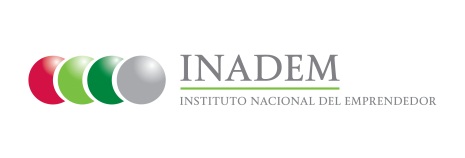 Meta 2016 y avance alcanzado
Medios de verificación

MIPYMES apoyadas de las convocatorias:
 2.6 Fomento a las iniciativas de Innovación
3.3 Impulso a Emprendimientos de Alto Impacto
2) MIPYMES apoyadas a través de los convenios de coordinación con las entidades federativas